Saving & investing
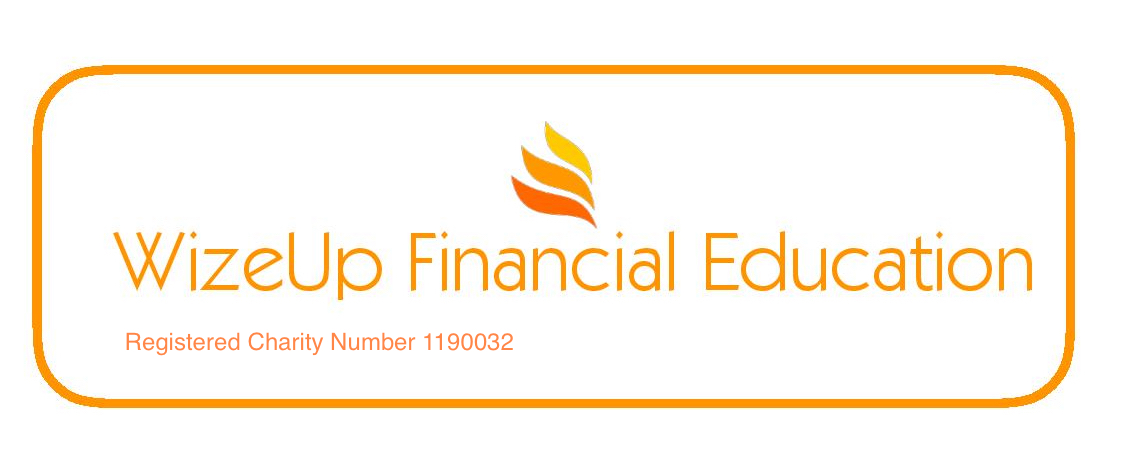 Saving & Investing
[Speaker Notes: Savings for the short term (under 2 years) and normally have something in mind.]
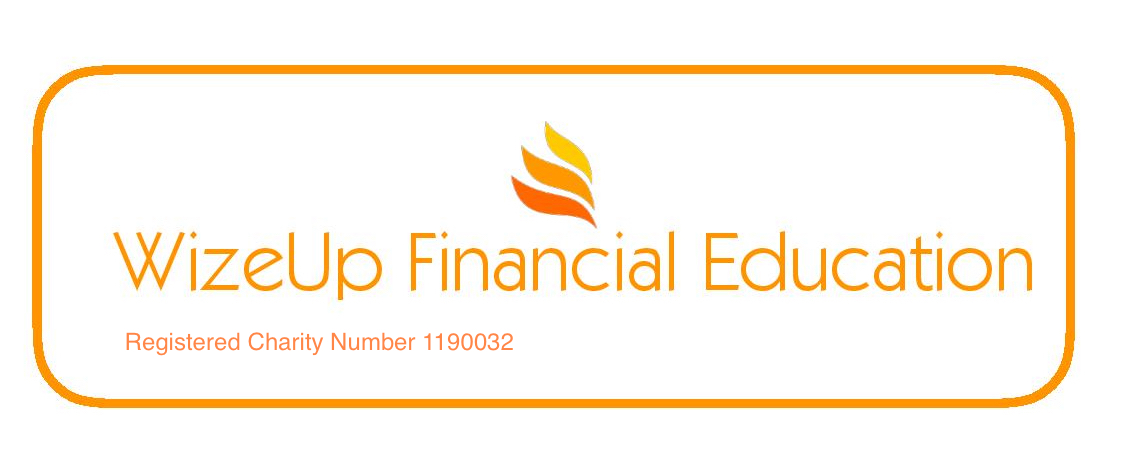 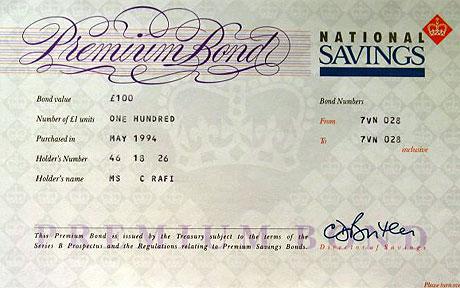 Saving
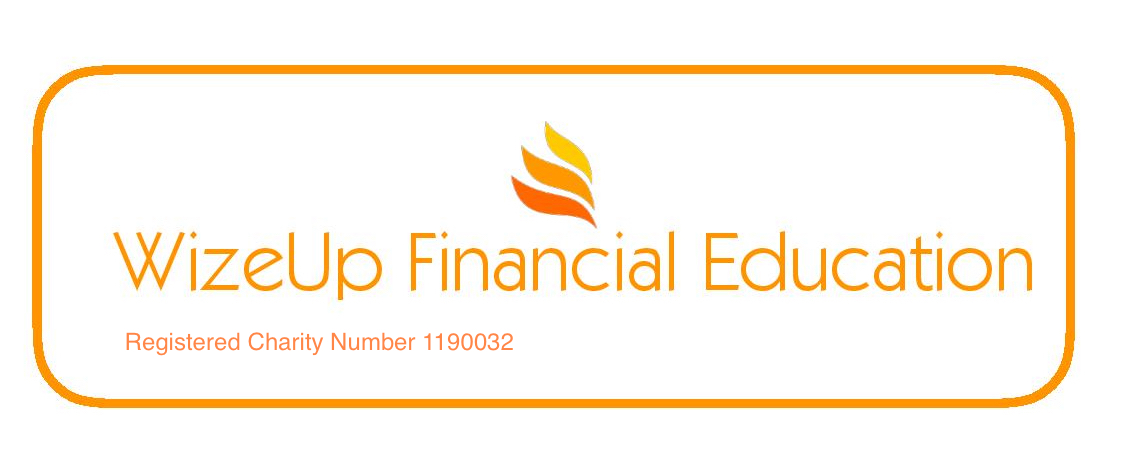 Do you use deals?
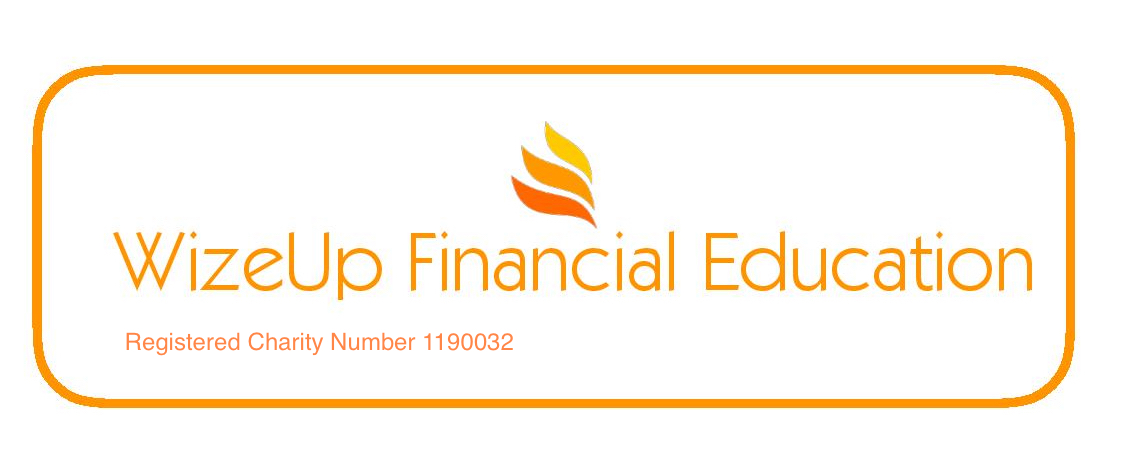 Things that might help after school
Automatic saving apps - Plum, Cleo
0% overdraft on student account
Budget sheet or app
Olio 
Cashback apps
Student deals / Totum card
Amazon Prime student
Camelcamelcamel
16-25 railcard / coachcard
Kapten
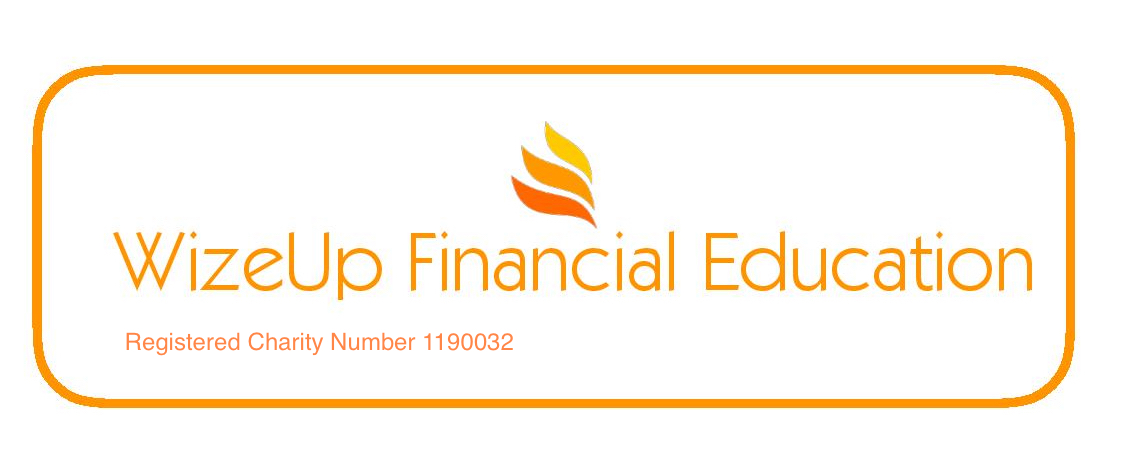 Investing
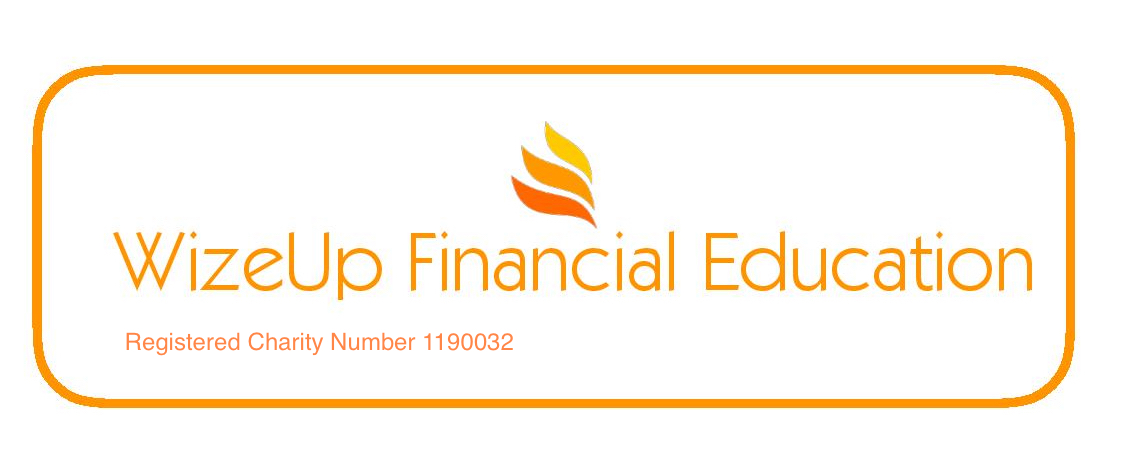 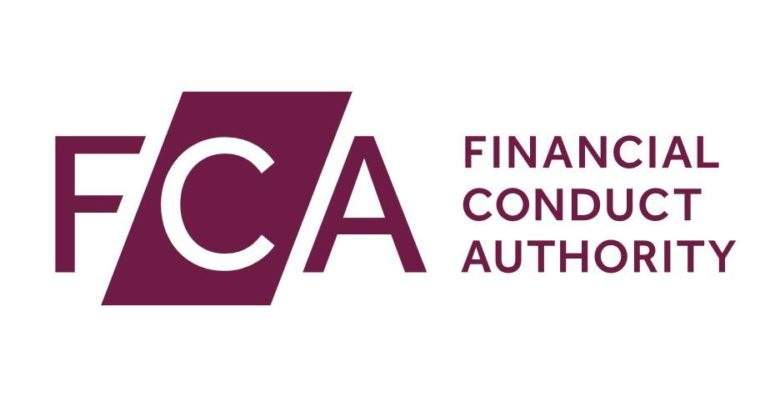 Investment Products